Звіт за результатами самооцінювання напряму «Педагогічна діяльність педагогічних працівників»
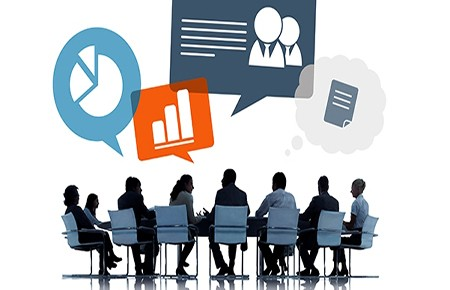 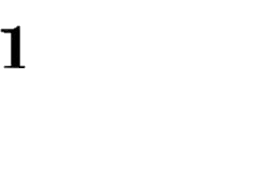 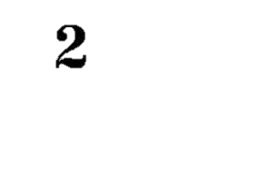 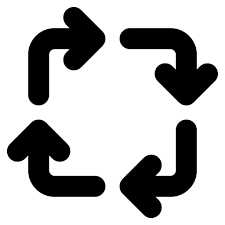 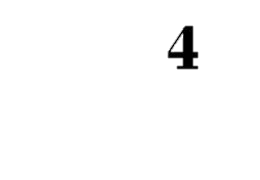 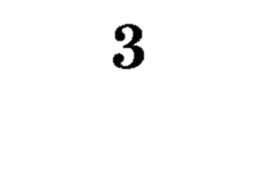 Батьки учнів 5-9 кл.
Вчителі
Учні 5-9 кл
78%
36,5%
39%
Аналітичний звіт за результатами самооцінювання
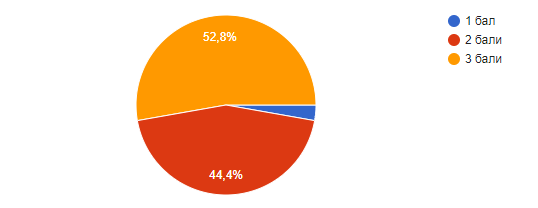 Аналітичний звіт за результатами самооцінювання
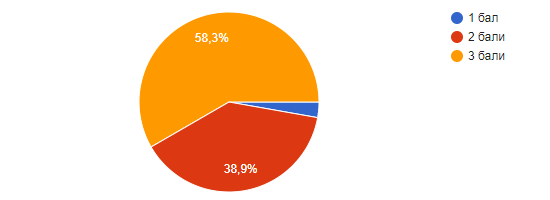 Аналітичний звіт за результатами самооцінювання
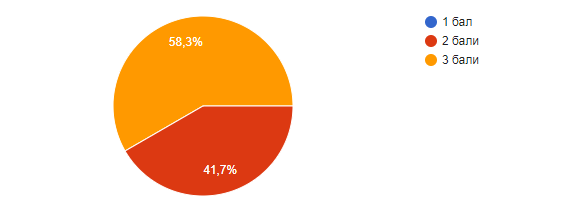 Звіт за результатами опитування учнів
Аналітичний звіт за результатами самооцінювання
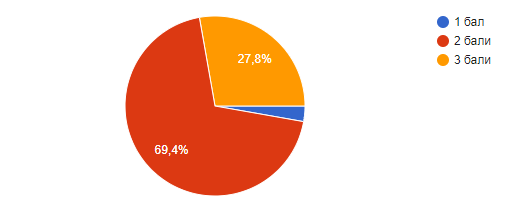 Звіт за результатами опитування учнів
Аналітичний звіт за результатами самооцінювання
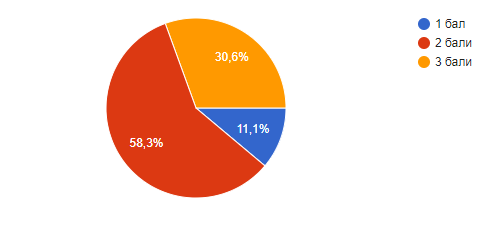 Звіт за результатами опитування учнів
Аналітичний звіт за результатами самооцінювання
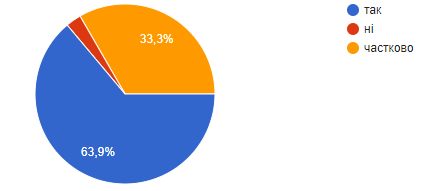 Звіт за результатами опитування учнів
Аналітичний звіт за результатами самооцінювання
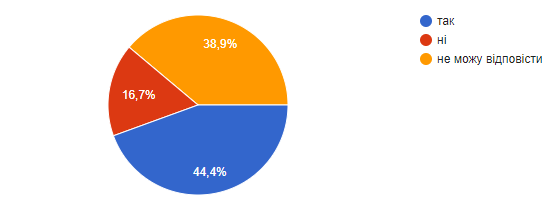 Звіт за результатами опитування учнів
Аналітичний звіт за результатами самооцінювання
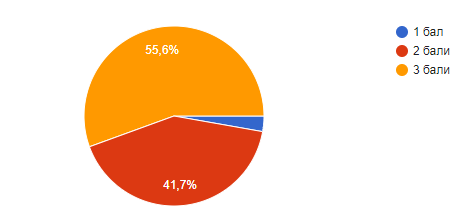 Звіт за результатами опитування учнів
Аналітичний звіт за результатами самооцінювання
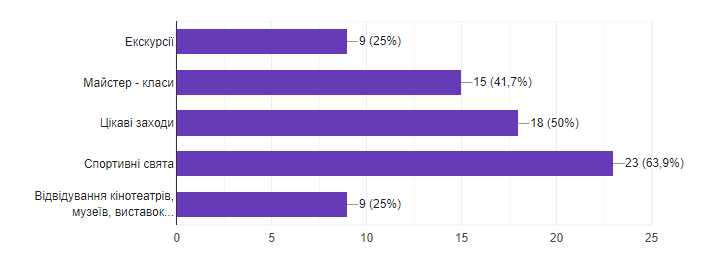 Звіт за результатами опитування учнів
Аналітичний звіт за результатами самооцінювання
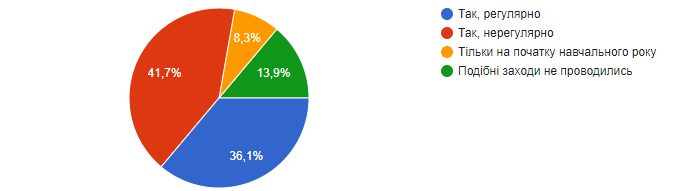 Звіт за результатами опитування учнів
Аналітичний звіт за результатами самооцінювання
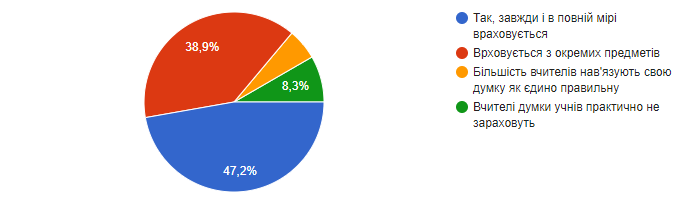 Звіт за результатами опитування учнів
Аналітичний звіт за результатами самооцінювання
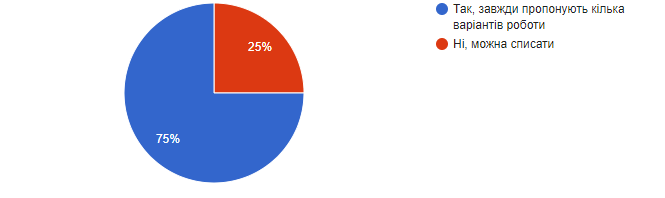 Звіт за результатами опитування учнів
Аналітичний звіт за результатами самооцінювання
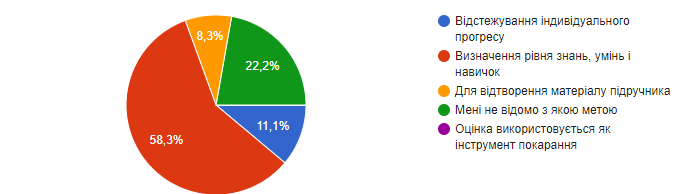 Звіт за результатами опитування учнів
Аналітичний звіт за результатами самооцінювання
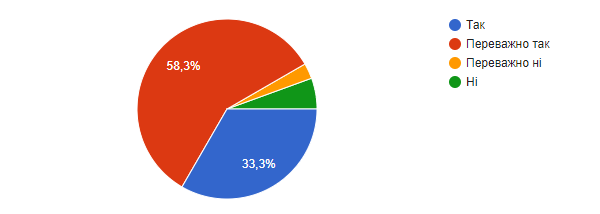 Звіт за результатами опитування учнів
Аналітичний звіт за результатами самооцінювання
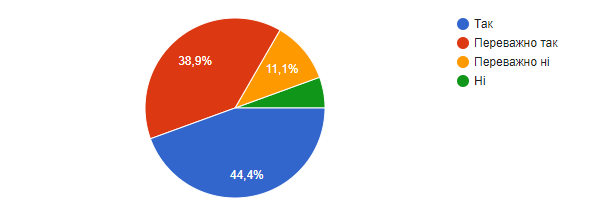 Звіт за результатами опитування учнів
Аналітичний звіт за результатами самооцінювання
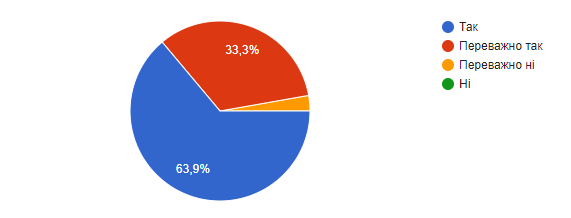 Аналітичний звіт за результатами самооцінювання
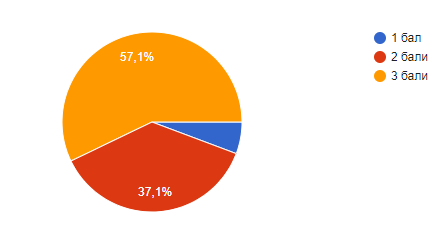 Звіт за результатами опитування батьків
Аналітичний звіт за результатами самооцінювання
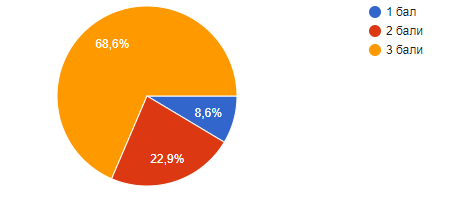 Звіт за результатами опитування батьків
Аналітичний звіт за результатами самооцінювання
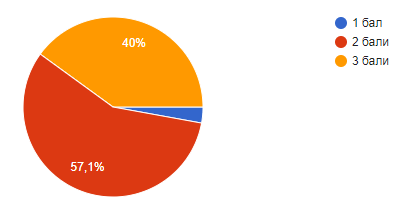 Звіт за результатами опитування батьків
Аналітичний звіт за результатами самооцінювання
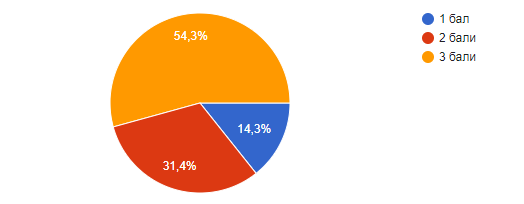 Звіт за результатами опитування батьків
Аналітичний звіт за результатами самооцінювання
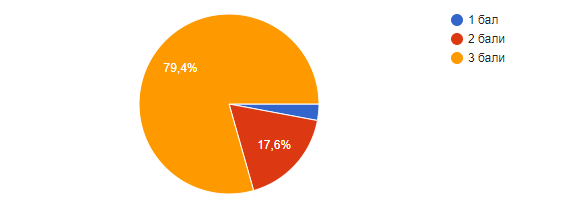 Звіт за результатами опитування батьків
Аналітичний звіт за результатами самооцінювання
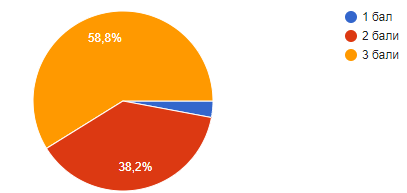 Звіт за результатами опитування батьків
Аналітичний звіт за результатами самооцінювання
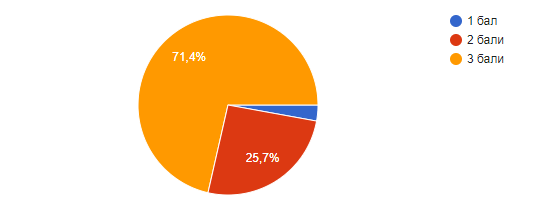 Звіт за результатами опитування батьків
Аналітичний звіт за результатами самооцінювання
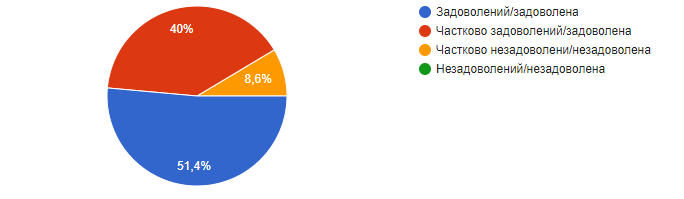 Звіт за результатами опитування батьків
Аналітичний звіт за результатами самооцінювання
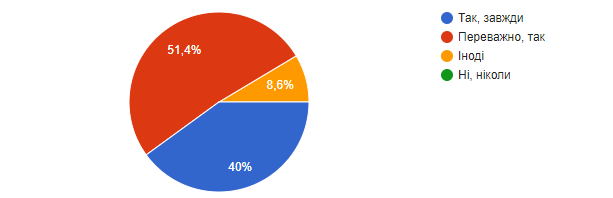 Звіт за результатами опитування батьків
Аналітичний звіт за результатами самооцінювання
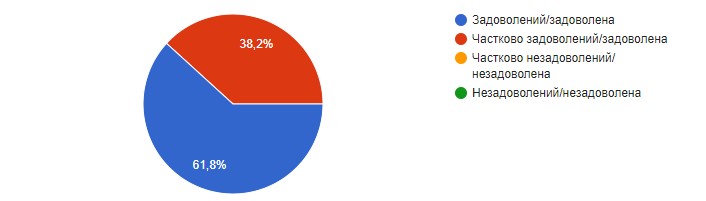 Аналітичний звіт за результатами самооцінювання
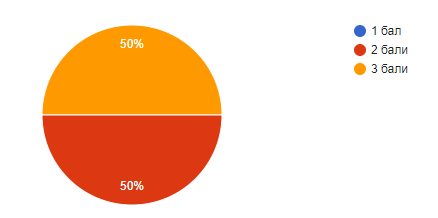 Звіт за результатами опитування педагогів
Аналітичний звіт за результатами самооцінювання
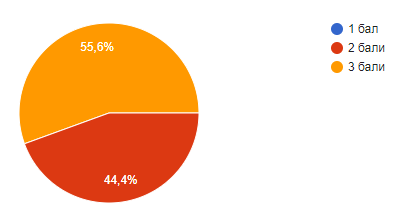 Звіт за результатами опитування педагогів
Аналітичний звіт за результатами самооцінювання
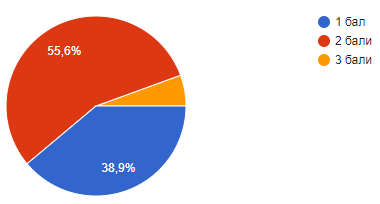 Звіт за результатами опитування педагогів
Аналітичний звіт за результатами самооцінювання
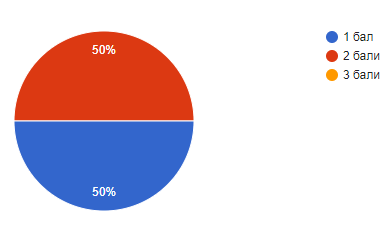 Звіт за результатами опитування педагогів
Аналітичний звіт за результатами самооцінювання
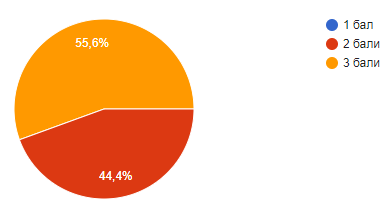 Звіт за результатами опитування педагогів
Аналітичний звіт за результатами самооцінювання
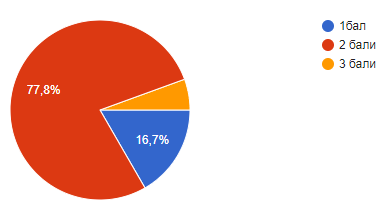 Звіт за результатами опитування педагогів
Аналітичний звіт за результатами самооцінювання
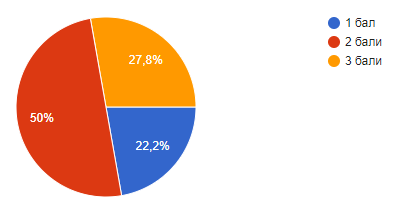 Звіт за результатами опитування педагогів
Аналітичний звіт за результатами самооцінювання
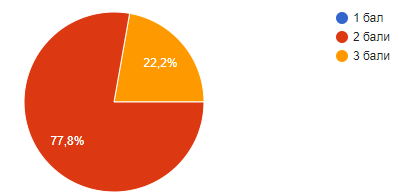 Звіт за результатами опитування педагогів
Аналітичний звіт за результатами самооцінювання
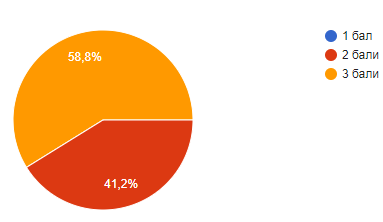 Звіт за результатами опитування педагогів
Аналітичний звіт за результатами самооцінювання
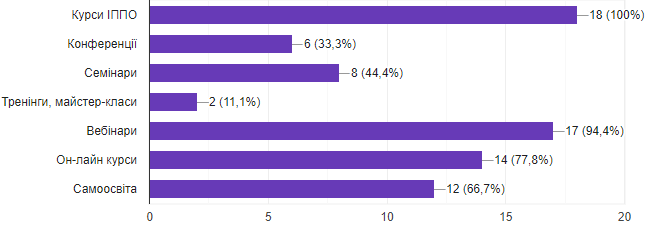 Звіт за результатами опитування педагогів
Аналітичний звіт за результатами самооцінювання
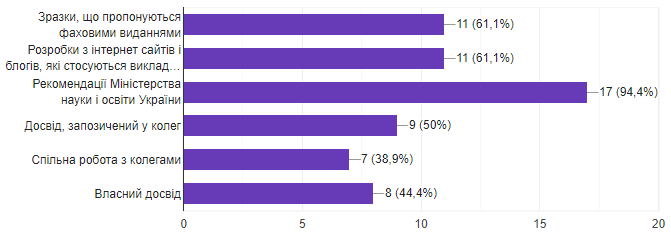 Звіт за результатами опитування педагогів
Аналітичний звіт за результатами самооцінювання
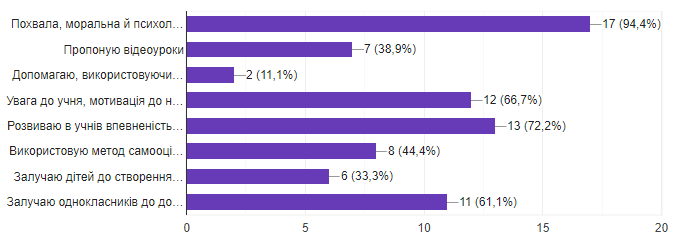 Звіт за результатами опитування педагогів
Аналітичний звіт за результатами самооцінювання
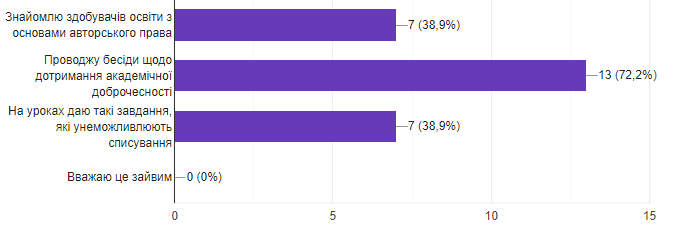 Звіт за результатами опитування педагогів
Аналітичний звіт за результатами самооцінювання
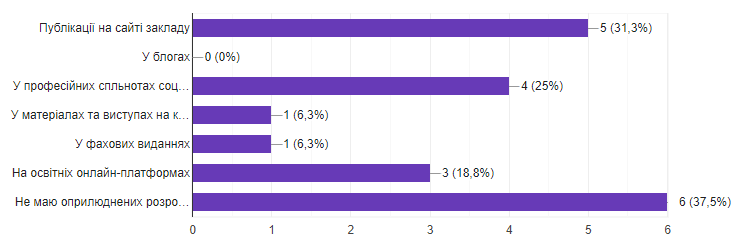 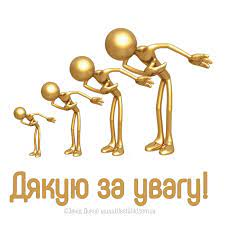